Punto di raccolta (parcheggio)
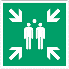 Via di esodo
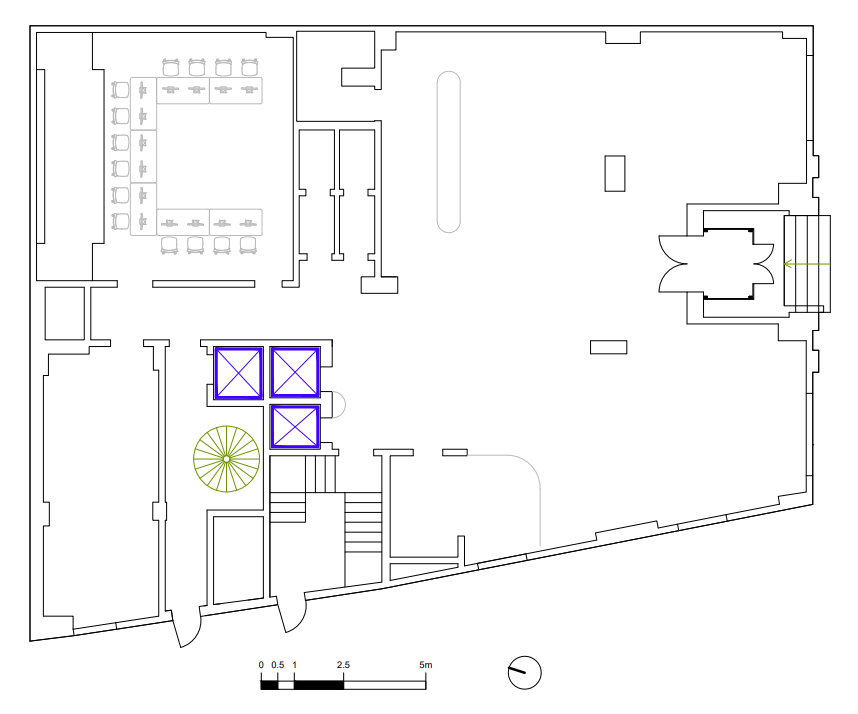 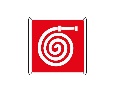 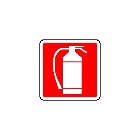 Uscita emergenza
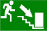 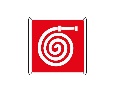 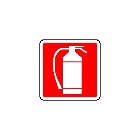 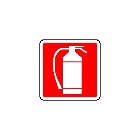 PIANO TERRA
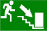 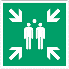 Punto di raccolta (parcheggio)
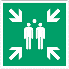 Allegato A alla SOP 340 Ed. Giugno 2023
Via di esodo
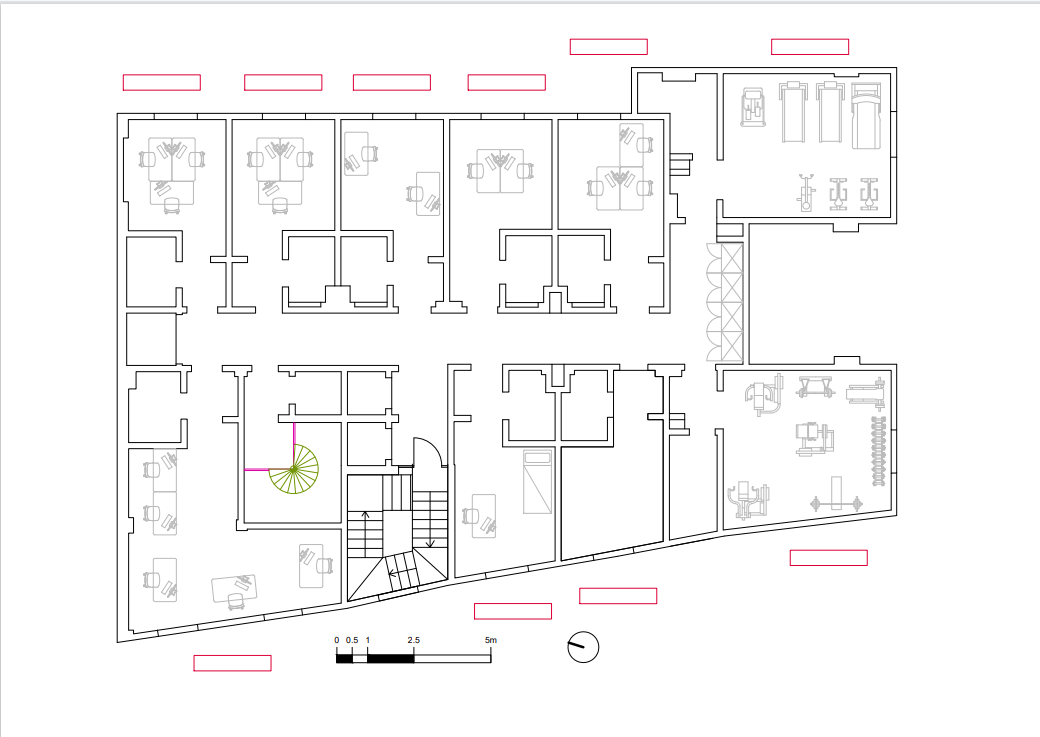 Uscita emergenza
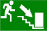 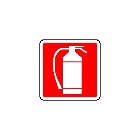 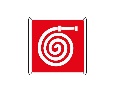 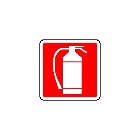 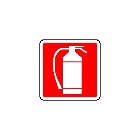 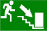 1° PIANO
Punto di raccolta (parcheggio)
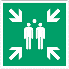 Allegato A alla SOP 340 Ed. Giugno 2023
Via di esodo
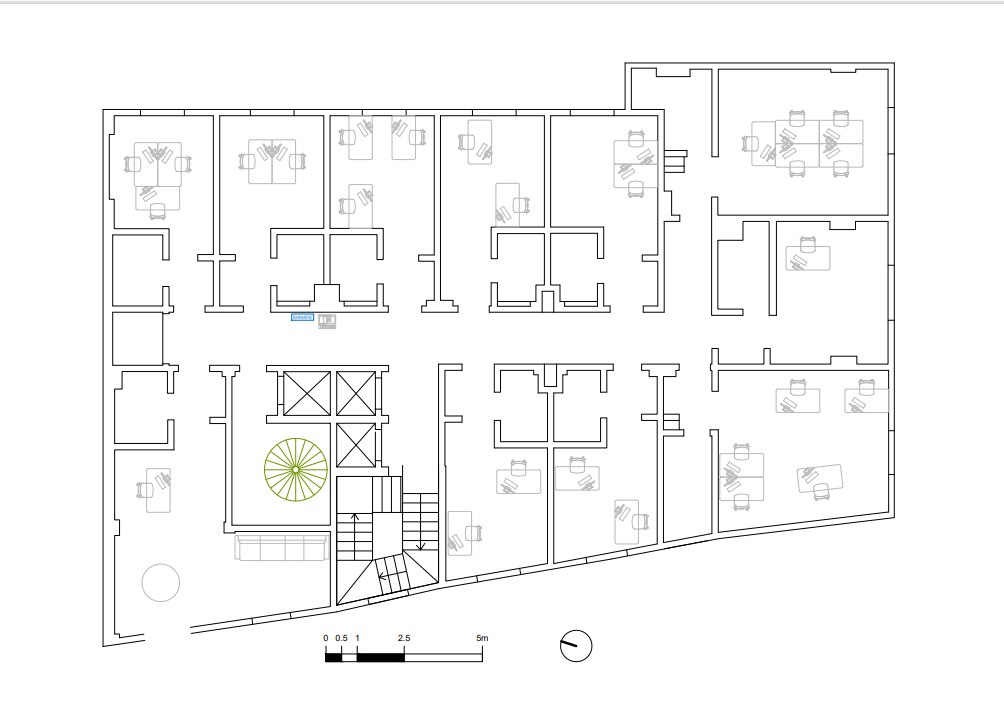 Uscita emergenza
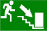 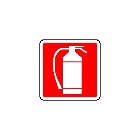 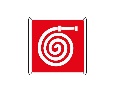 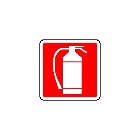 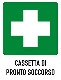 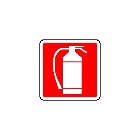 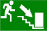 2° PIANO
Punto di raccolta (parcheggio)
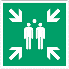 Allegato A alla SOP 340 Ed. Giugno 2023
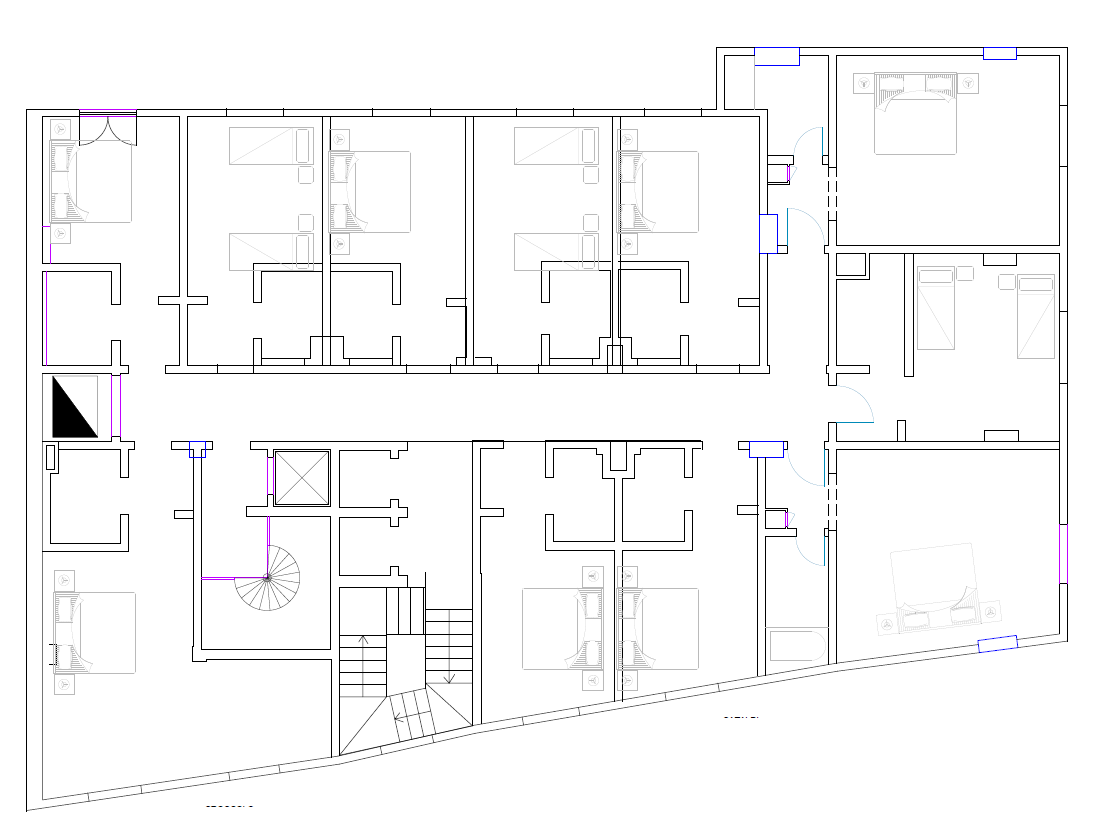 Via di esodo
Uscita emergenza
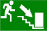 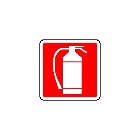 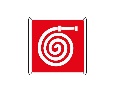 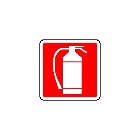 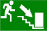 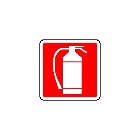 3° PIANO
Punto di raccolta (parcheggio)
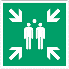 Allegato A alla SOP 340 Ed. Giugno 2023
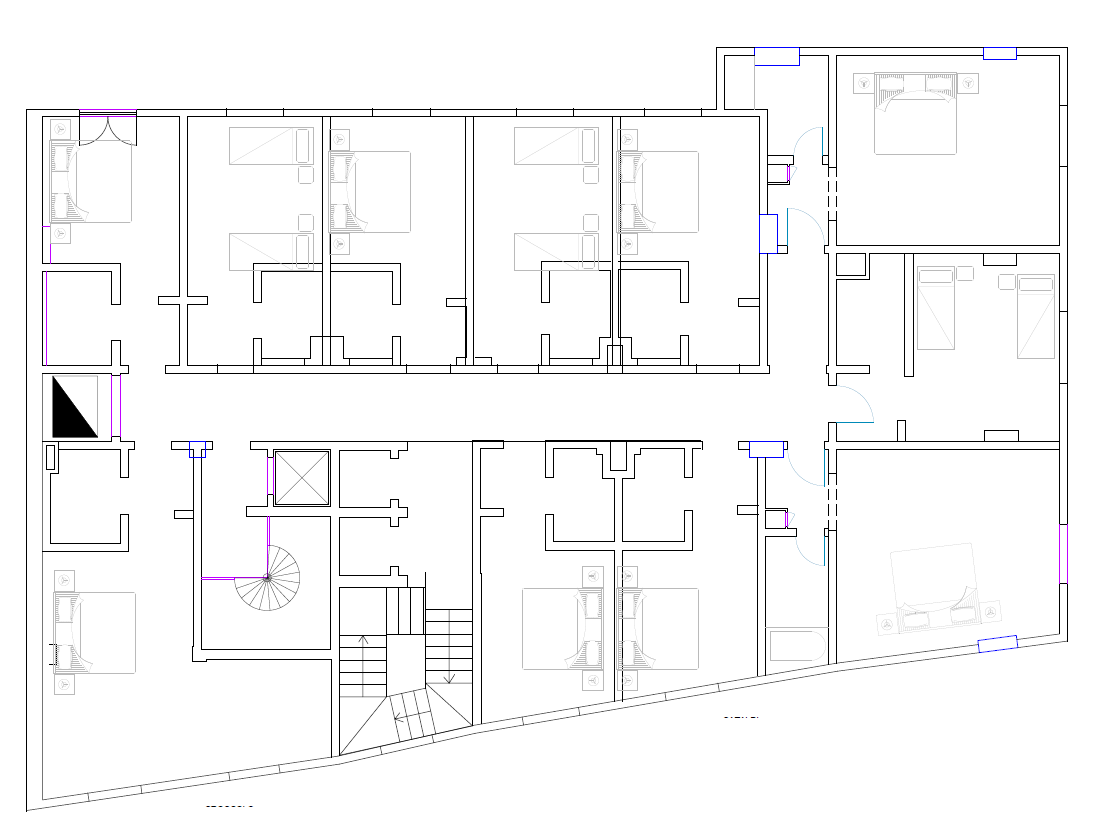 Via di esodo
Uscita emergenza
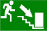 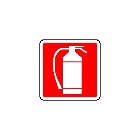 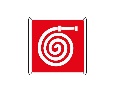 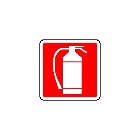 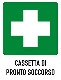 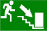 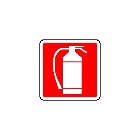 4° PIANO
Punto di raccolta (parcheggio)
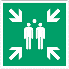 Allegato A alla SOP 340 Ed. Giugno 2023
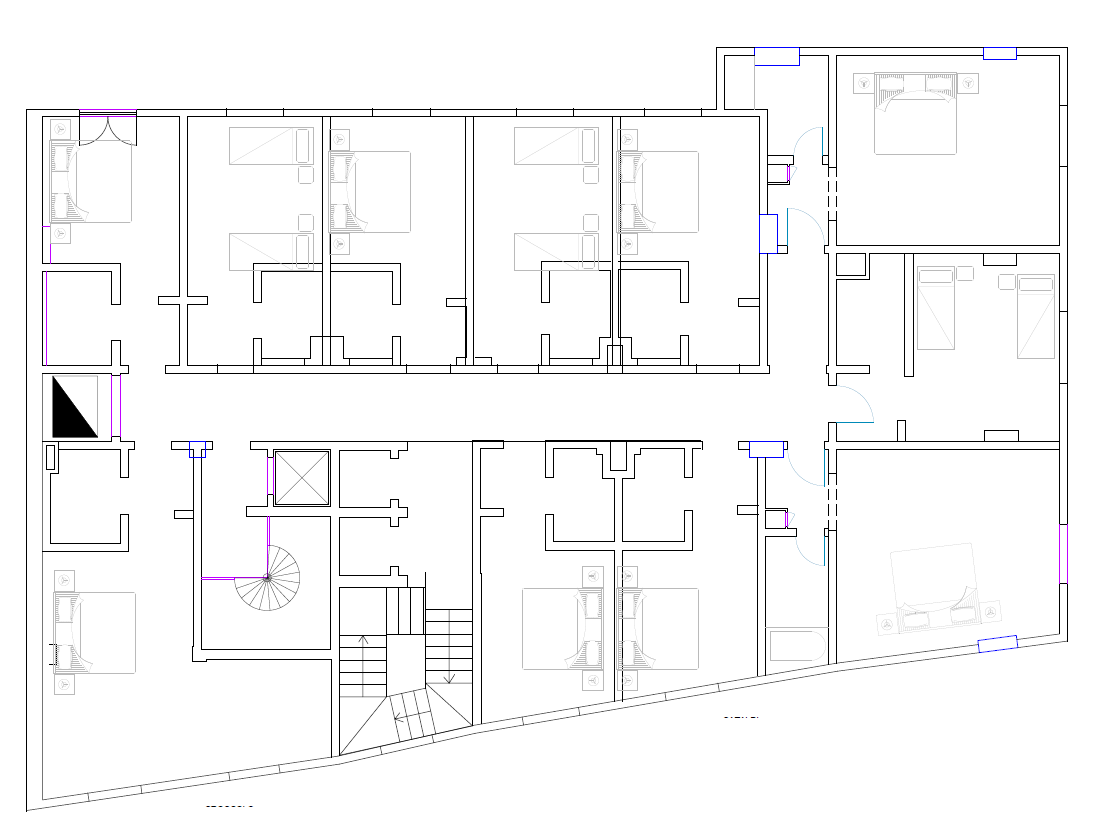 Via di esodo
Uscita emergenza
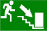 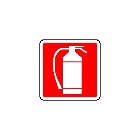 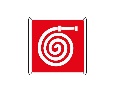 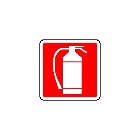 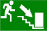 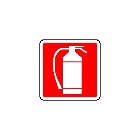 5° PIANO
Punto di raccolta (parcheggio)
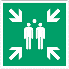 Allegato A alla SOP 340 Ed. Giugno 2023
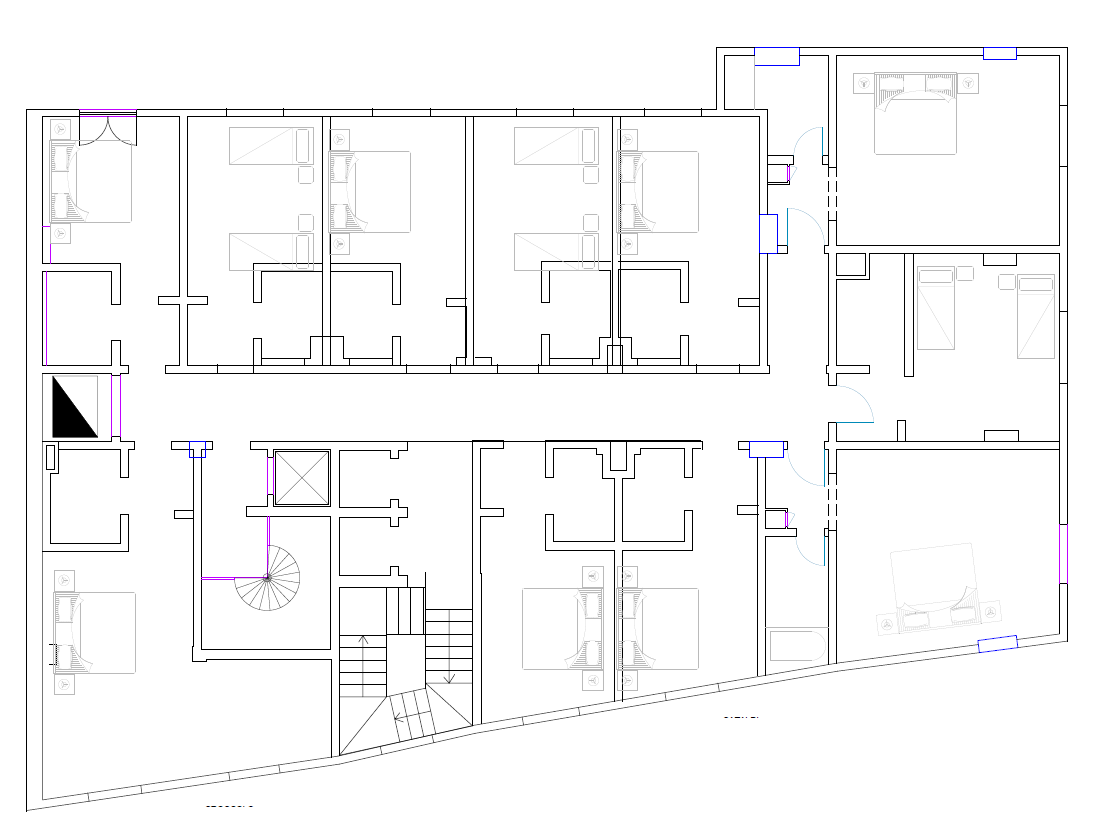 Via di esodo
Uscita emergenza
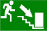 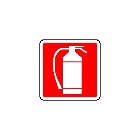 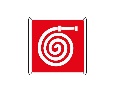 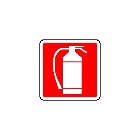 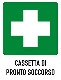 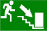 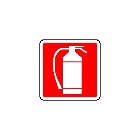 6° PIANO
Punto di raccolta (parcheggio)
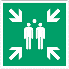 Allegato A alla SOP 340 Ed. Giugno 2023
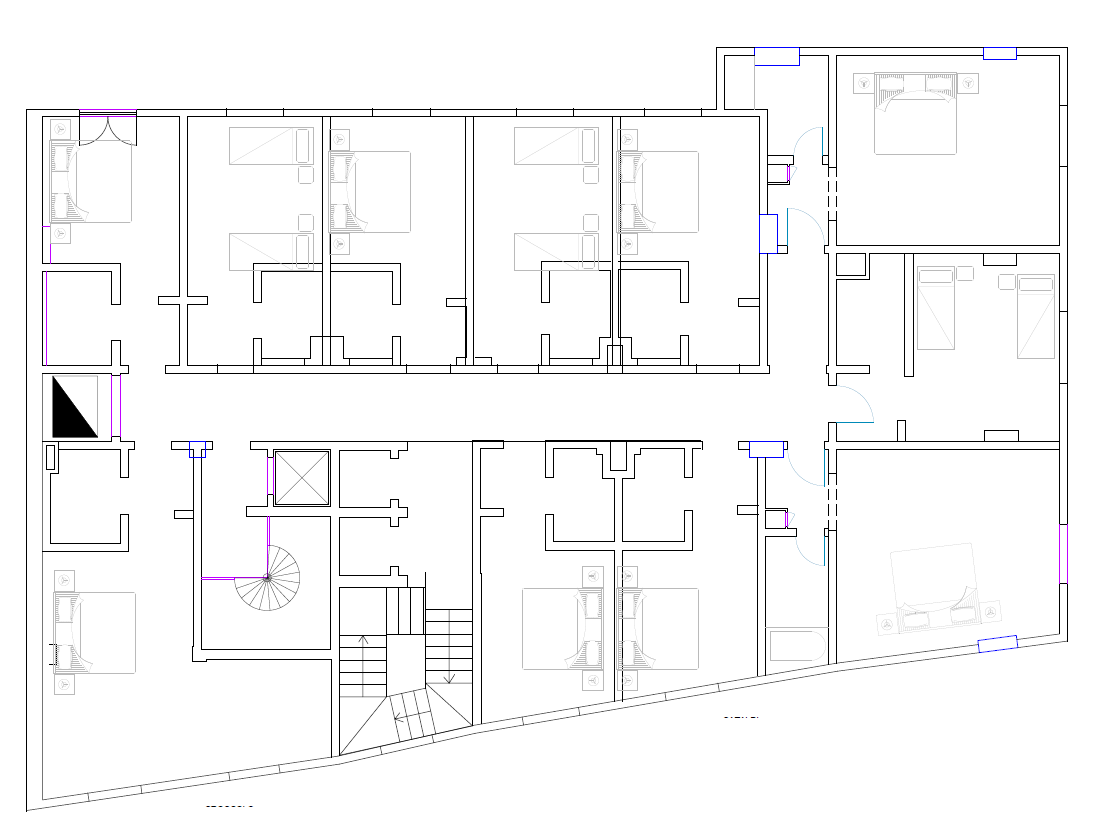 Via di esodo
Uscita emergenza
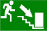 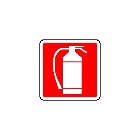 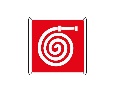 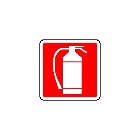 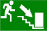 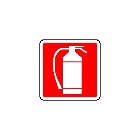 7° PIANO
Punto di raccolta (parcheggio)
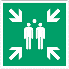 Allegato A alla SOP 340 Ed. Giugno 2023
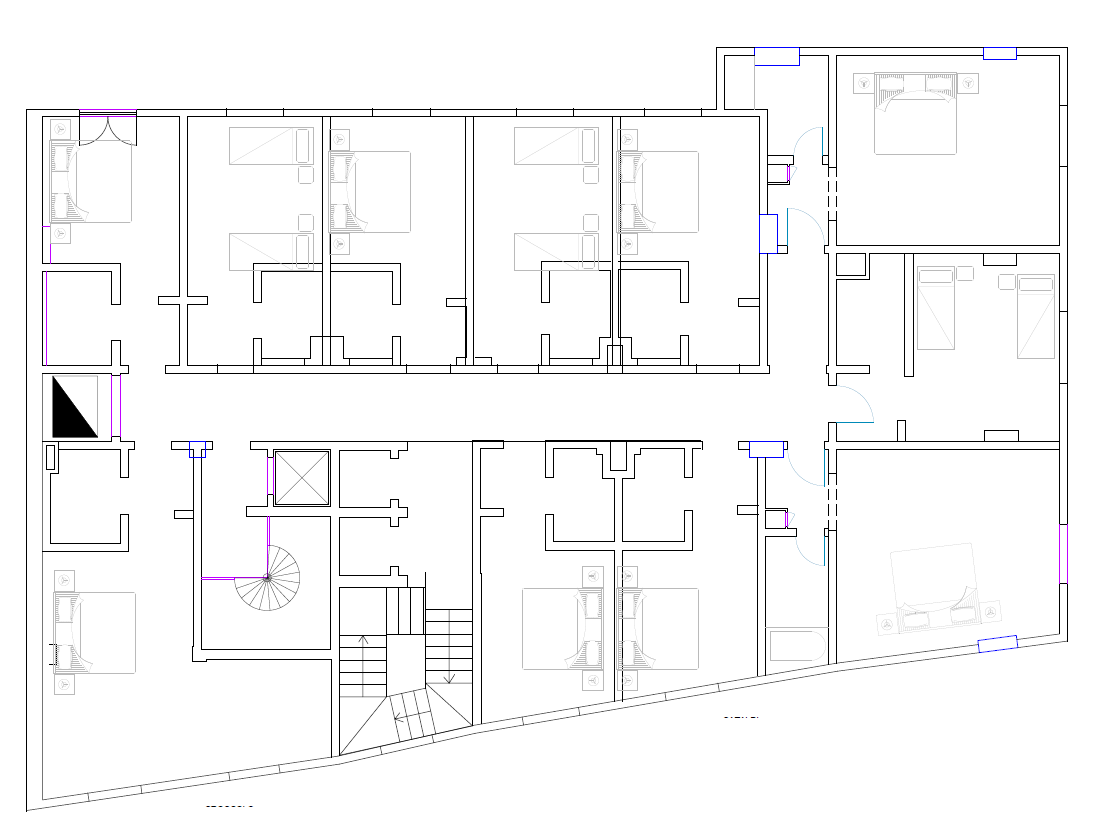 Via di esodo
Uscita emergenza
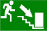 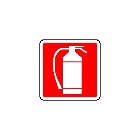 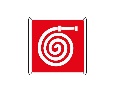 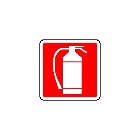 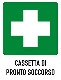 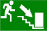 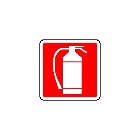 8° PIANO
Punto di raccolta (parcheggio)
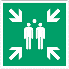 Allegato A alla SOP 340 Ed. Giugno 2023
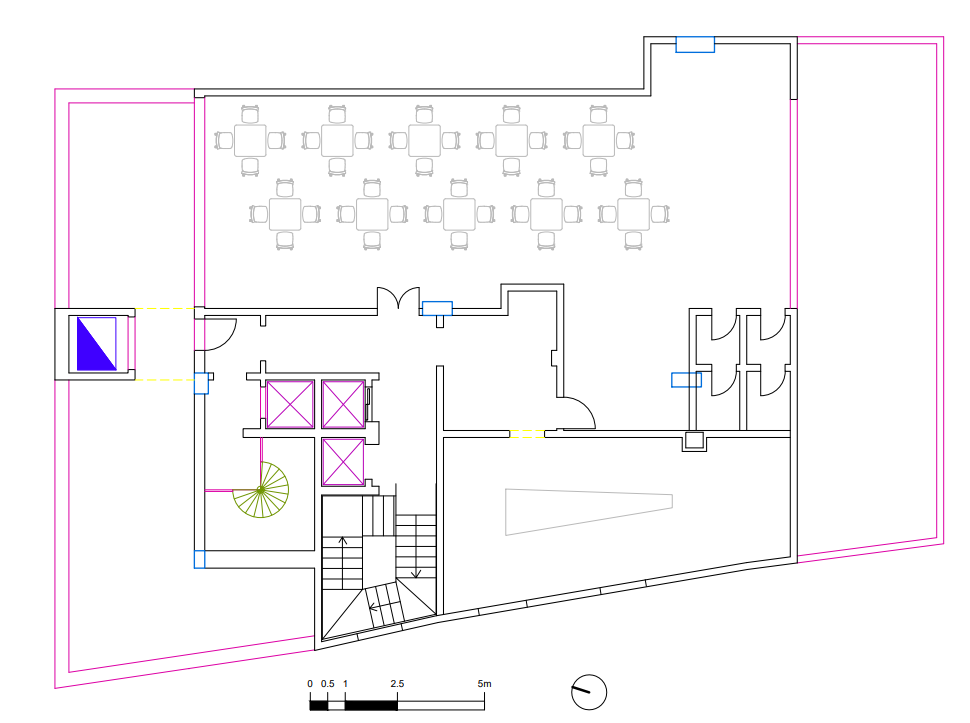 Via di esodo
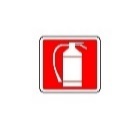 Uscita emergenza
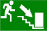 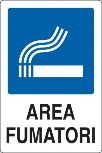 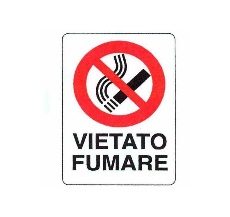 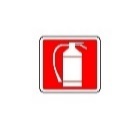 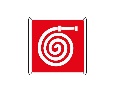 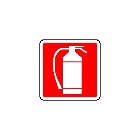 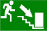 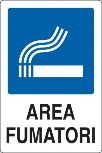 9° PIANO
Punto di raccolta (parcheggio)
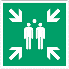 Via di esodo
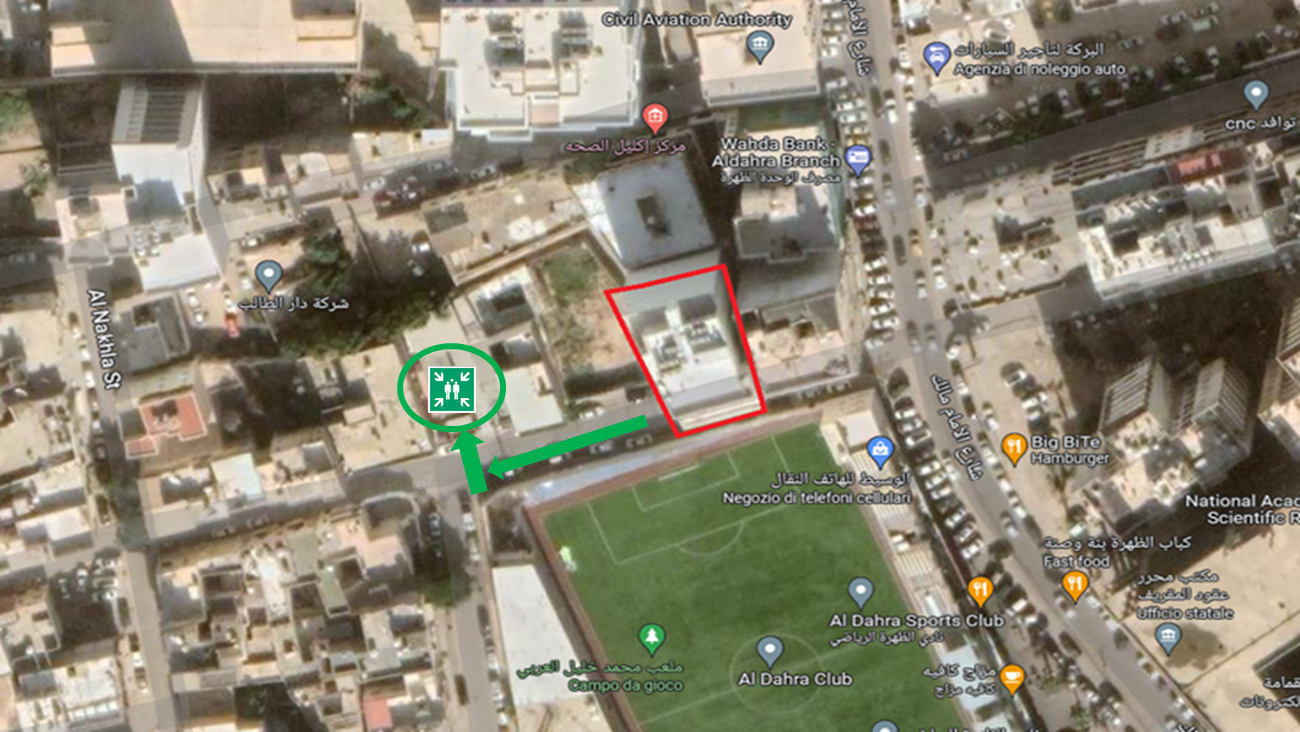 Uscita emergenza
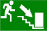 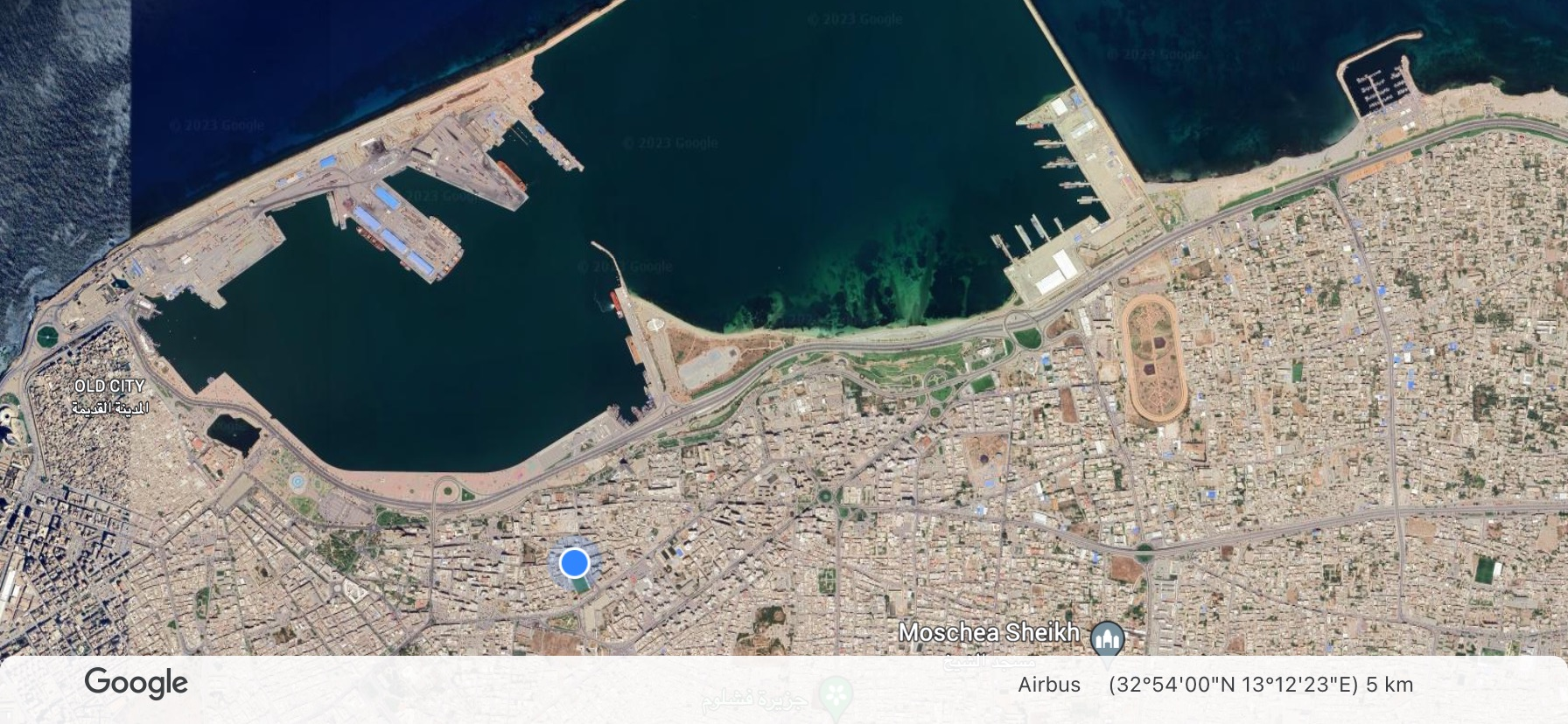 PORTO ABU SITTA
HOTEL SULTAN
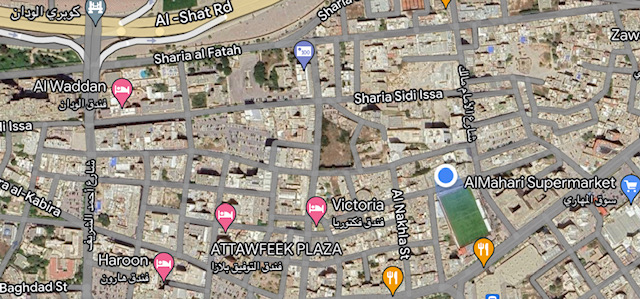 HOTEL AL WADDAN
HOTEL SULTAN
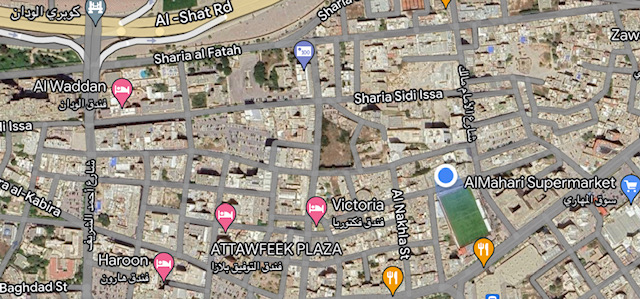 PARCHEGGIO A.I.
HOTEL AL WADDAN
HOTEL SULTAN
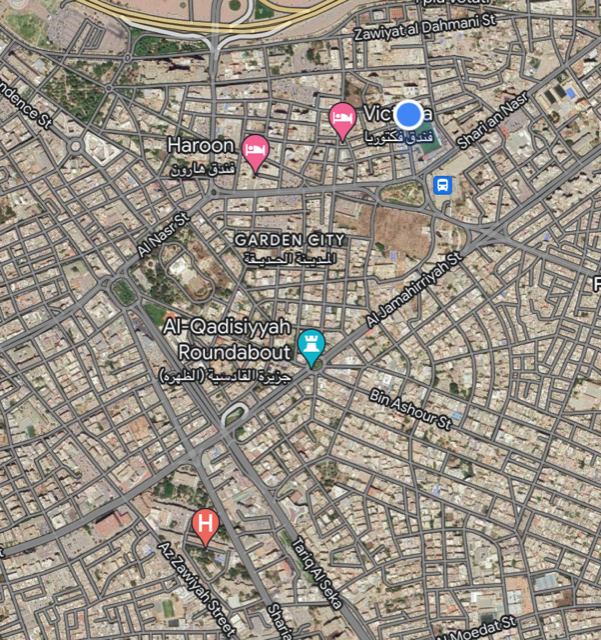 HOTEL SULTAN
AL KHALIL